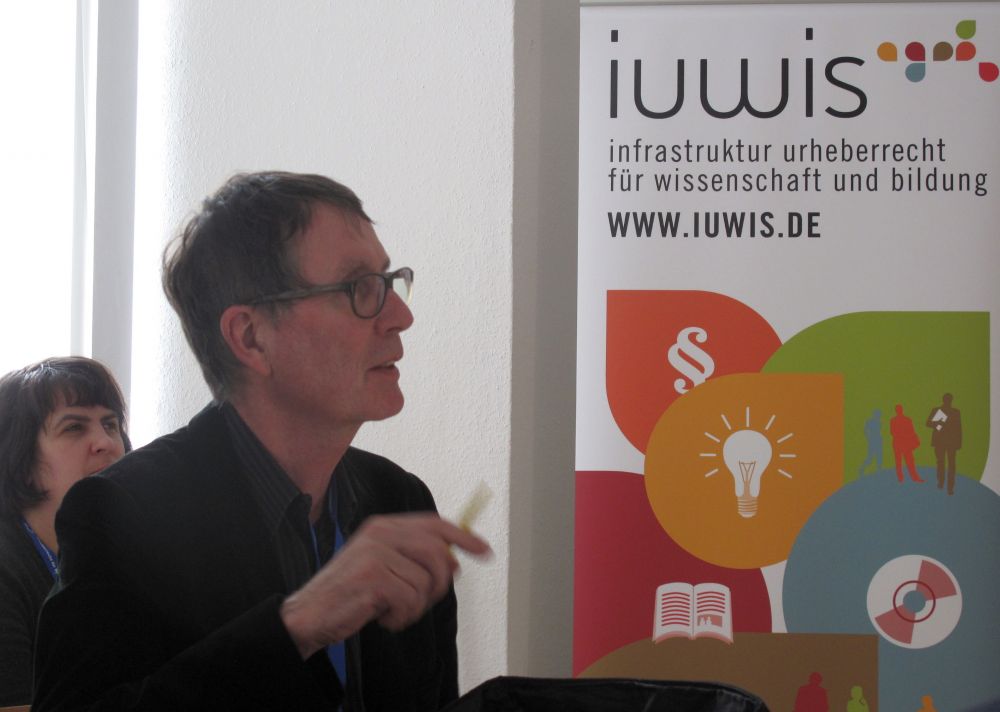 CC
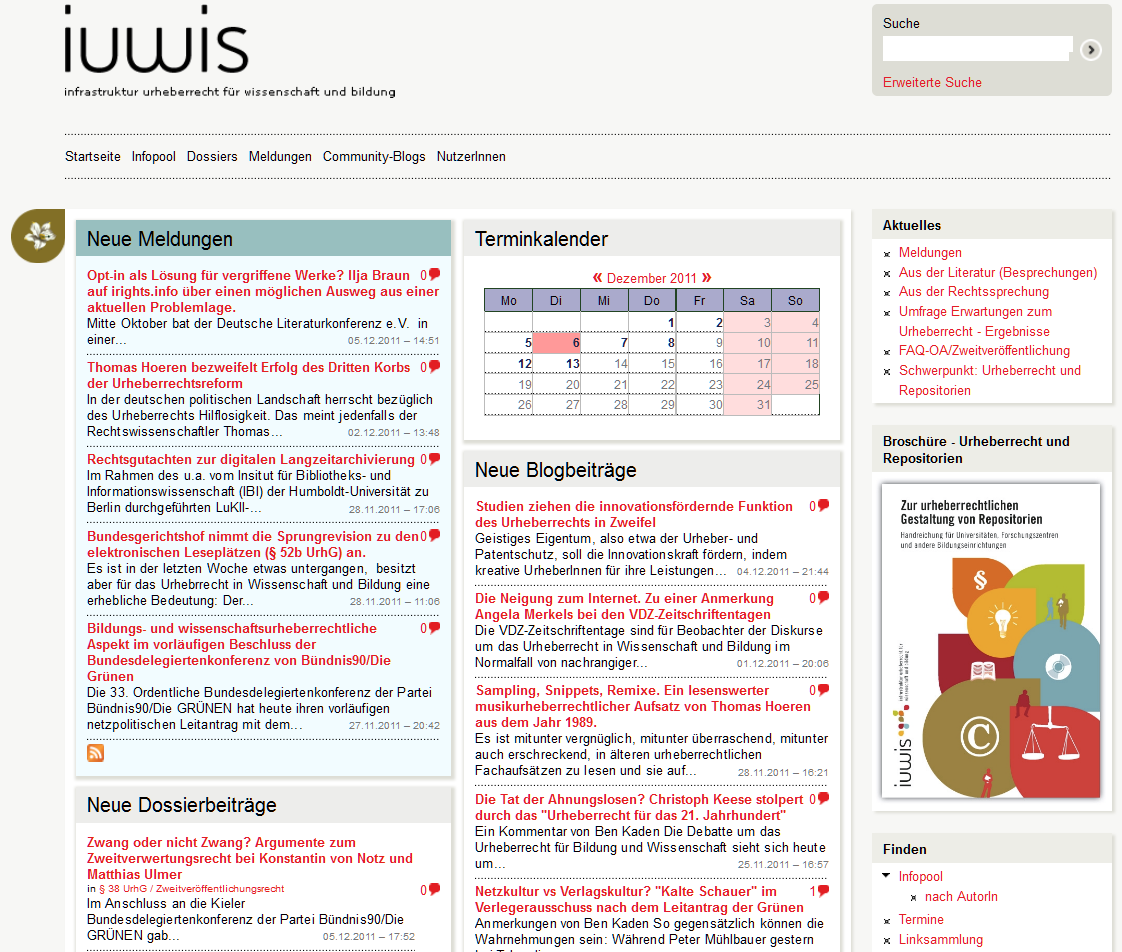 Der Webauftritt
Der Auftrag
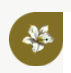 dient den wissenschaftlichen Gemeinschaften.
iuwis
iuwis
stellt vielfältige, aufbereitete Information zum 		Urheberrecht mit Auswirkungen auf Wissenschaft und Bildung bereit.
stellt seine Dienste allen Bereichen der Gesellschaft zur freien Nutzung zur Verfügung.
iuwis
[Speaker Notes: Valie
Untersuchung von 14 Webangeboten zum Thema Urheberrecht
Kriterien: Welche Inhalte/Dienstleistungen sind für IUWIS relevant? Wo bestehen Lücken im Angebot?
Mangel an Informationen für Wissenschaftler im Umgang mit urheberrechtlichen Fragen festgestellt. 
Viele Unklarheiten. 
Analyse: Mehr Informations- als Kommunikationsangebote 
Präsentation der adäquaten Angebote 
Es fehlen adäquate Angebote für die Zielgruppe]
Die Zielgruppen
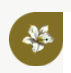 Bildung und Wissenschaft zugeordnet
Wissenschaftliche Gemeinschaften
iuwis
Infrastruktur-einrichtungen
Wissenschaft-lerInnen
Politik in Bund und Ländern
Lehrende
Medien
Studierende
Allgemeine Öffentlichkeit
[Speaker Notes: Valie
Untersuchung von 14 Webangeboten zum Thema Urheberrecht
Kriterien: Welche Inhalte/Dienstleistungen sind für IUWIS relevant? Wo bestehen Lücken im Angebot?
Mangel an Informationen für Wissenschaftler im Umgang mit urheberrechtlichen Fragen festgestellt. 
Viele Unklarheiten. 
Analyse: Mehr Informations- als Kommunikationsangebote 
Präsentation der adäquaten Angebote 
Es fehlen adäquate Angebote für die Zielgruppe]
Die Zielgruppen
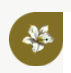 Multiplikatoren
Fachgesellschaften
Vermittlungs-institutionen (wie Bibliotheken, Archive, Museen)
iuwis
Allianz der Wissenschafts-organisationen
Aktionsbündnis „Urheberrecht für Bildung und Wissenschaft“
[Speaker Notes: Valie
Untersuchung von 14 Webangeboten zum Thema Urheberrecht
Kriterien: Welche Inhalte/Dienstleistungen sind für IUWIS relevant? Wo bestehen Lücken im Angebot?
Mangel an Informationen für Wissenschaftler im Umgang mit urheberrechtlichen Fragen festgestellt. 
Viele Unklarheiten. 
Analyse: Mehr Informations- als Kommunikationsangebote 
Präsentation der adäquaten Angebote 
Es fehlen adäquate Angebote für die Zielgruppe]
Das Leitbild
stellt Informationsdienst-leistungen informa-tionsmethodisch abgesichert bereit
iuwis
unterstützt den urheberrechtlichen Diskurs in Bildung und Wissenschaft
wertet alle verfügbaren Ressourcen aktuell aus
ist am Interessenausgleich interessiert
spiegelt den urheberrechtlichen Zeitgeist zu Anfang des 21. Jhs wider
[Speaker Notes: Valie
Untersuchung von 14 Webangeboten zum Thema Urheberrecht
Kriterien: Welche Inhalte/Dienstleistungen sind für IUWIS relevant? Wo bestehen Lücken im Angebot?
Mangel an Informationen für Wissenschaftler im Umgang mit urheberrechtlichen Fragen festgestellt. 
Viele Unklarheiten. 
Analyse: Mehr Informations- als Kommunikationsangebote 
Präsentation der adäquaten Angebote 
Es fehlen adäquate Angebote für die Zielgruppe]
Das Leitbild
stellt Informationsdienst-leistungen informa-tionsmethodisch abgesichert bereit
Information
Kommunikation
iuwis
unterstützt den urheberrechtlichen Diskurs in Bildung und Wissenschaft
wertet alle verfügbaren Ressourcen aktuell aus
ist informationell engagiert neutral
spiegelt den urheberrechtlichen Zeitgeist zu Anfang des 21. Jhs wider
Qualität
Kompetenz
[Speaker Notes: Valie
Untersuchung von 14 Webangeboten zum Thema Urheberrecht
Kriterien: Welche Inhalte/Dienstleistungen sind für IUWIS relevant? Wo bestehen Lücken im Angebot?
Mangel an Informationen für Wissenschaftler im Umgang mit urheberrechtlichen Fragen festgestellt. 
Viele Unklarheiten. 
Analyse: Mehr Informations- als Kommunikationsangebote 
Präsentation der adäquaten Angebote 
Es fehlen adäquate Angebote für die Zielgruppe]
Die Dienste
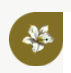 Termine
Infopool
Neue Dokumente
Besprechungen
Meldungen
Neue Meldungen
aus der Rechtsprechung
Neue Blogbeiträge
Blog
Linksammlung
Dossiers
Neue Dossierbeiträge
Gesetze
Kommentare
Neue Kommentare
Gutachten
Workshops
Broschüren
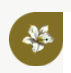 Zentrale Dienste
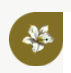 Infopool
Neue Dokumente
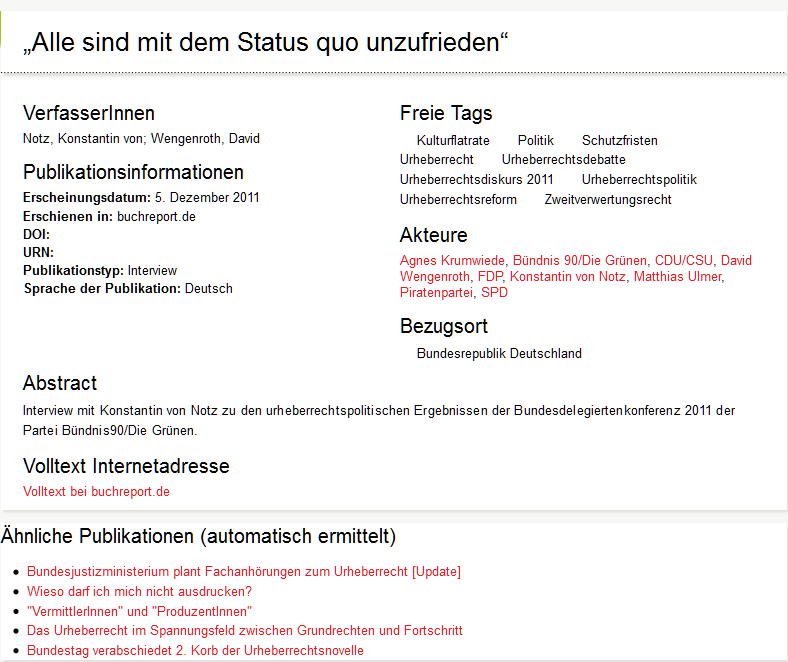 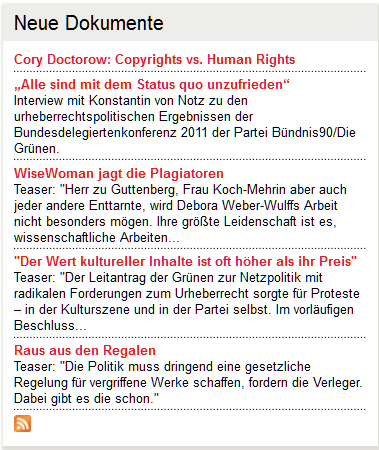 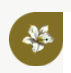 Infopool (Stand Ende 2011)
Neue Dokumente
Der Infopool ist das zentrale Instrument für Ablage, Erschließung und Vermittlung der für IUWIS relevanten Inhalte.
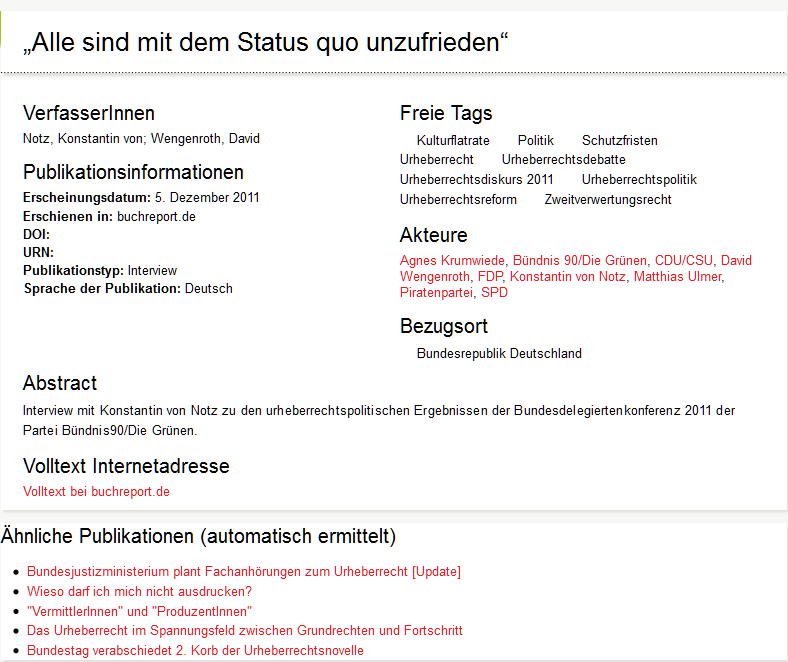 Bestand: ca. 3500 Objekte
informationelle Mehrwerte gegenüber Suchmaschinen
informationsmethodisch (formal und semantisch) erschlossen
flexibel konzeptbasiert recherchierbar
Zeitschriftenartikel
Monographien und Sammelbände
Tagungsmaterialien
Berichte
Gesetze, Gesetzentwürfe, Versionen
Internetpublikationen
Tagungen
Termine
Parlamentsdebatten
Gerichtsentscheidungen
Pressemitteilungen
intensiv vernetzt entsprechend dem Link-Data-Ansatz
Infopoolobjekte können mit allen weiteren IUWIS-Inhalten in Relation gesetzt werden
Themenfelder per RSS als Alerting-Dienste abonnierbar
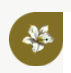 Dossiers
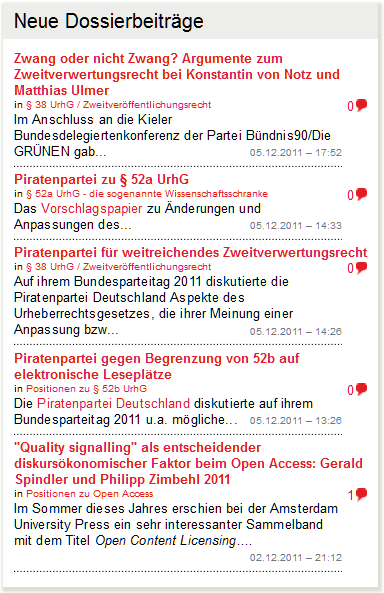 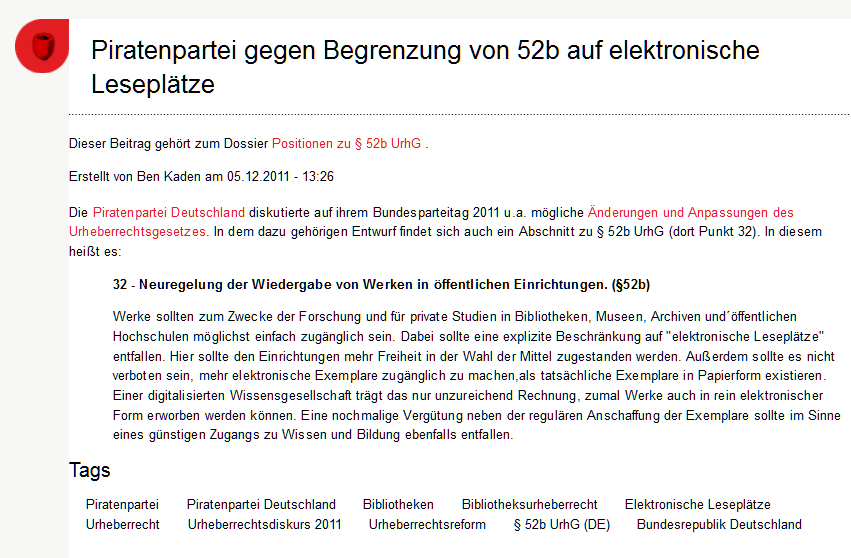 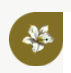 Dossiers
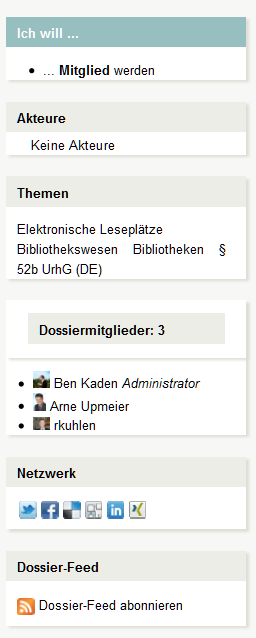 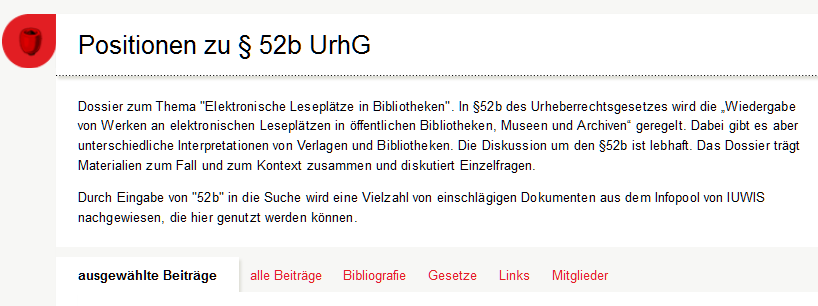 Twitter
Facebook
Delicious
Digg
LinkedIn
Xing
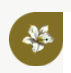 Dossiers
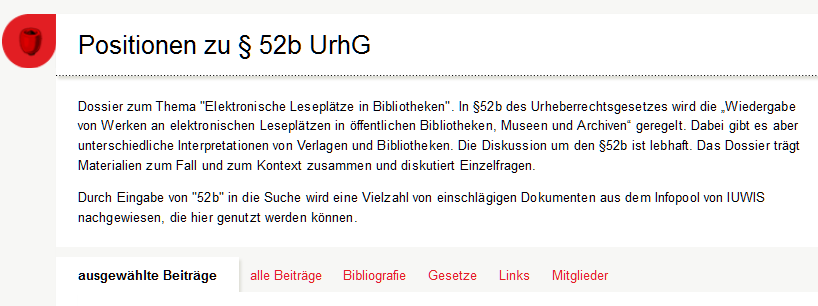 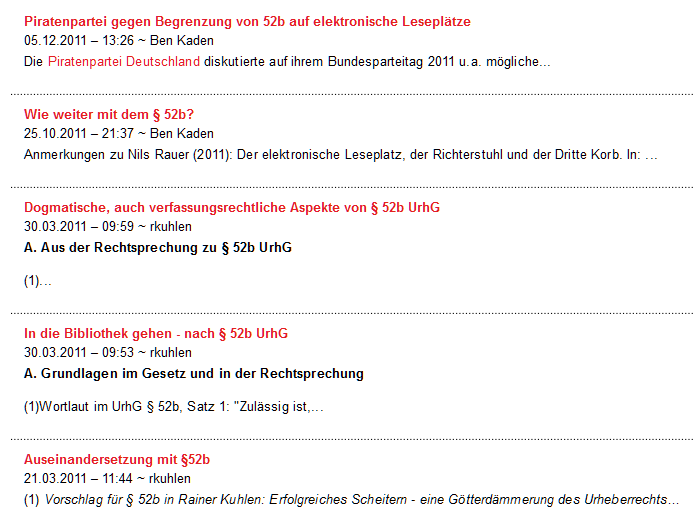 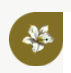 Dossiers
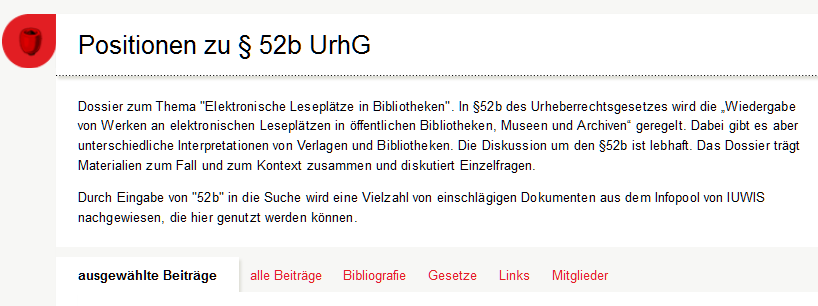 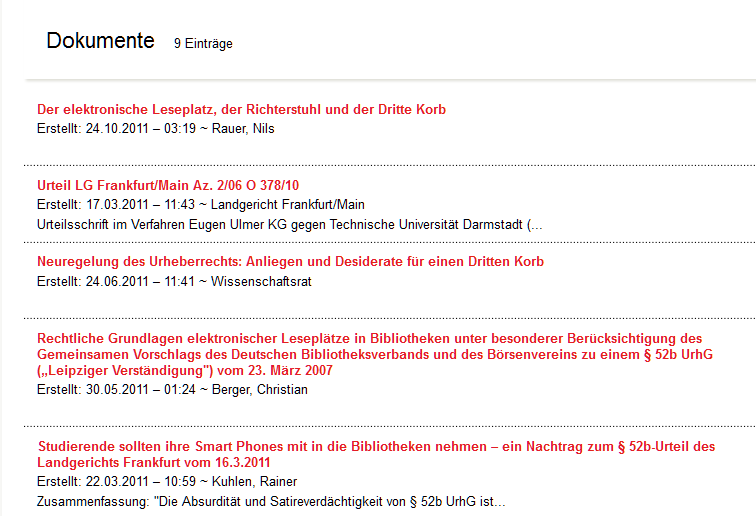 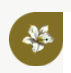 Dossiers
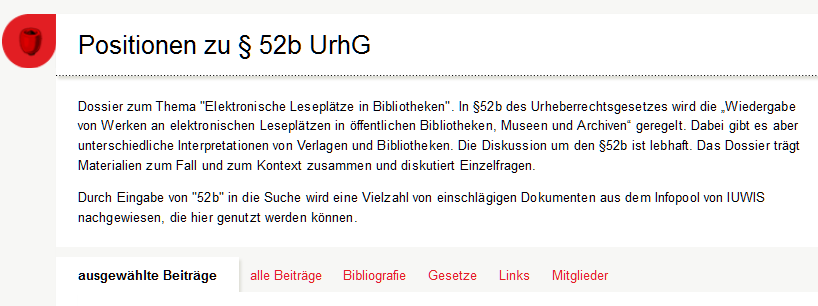 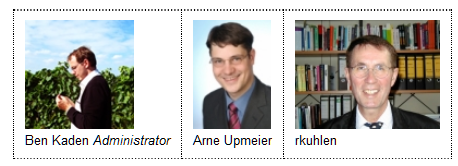 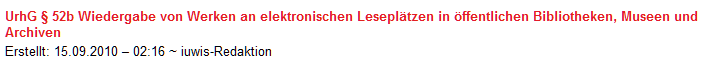 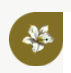 Dossiers
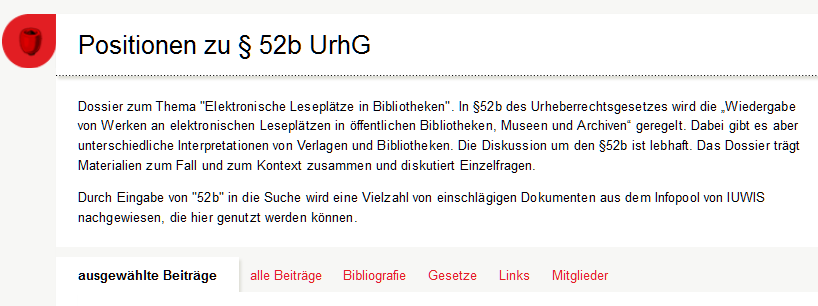 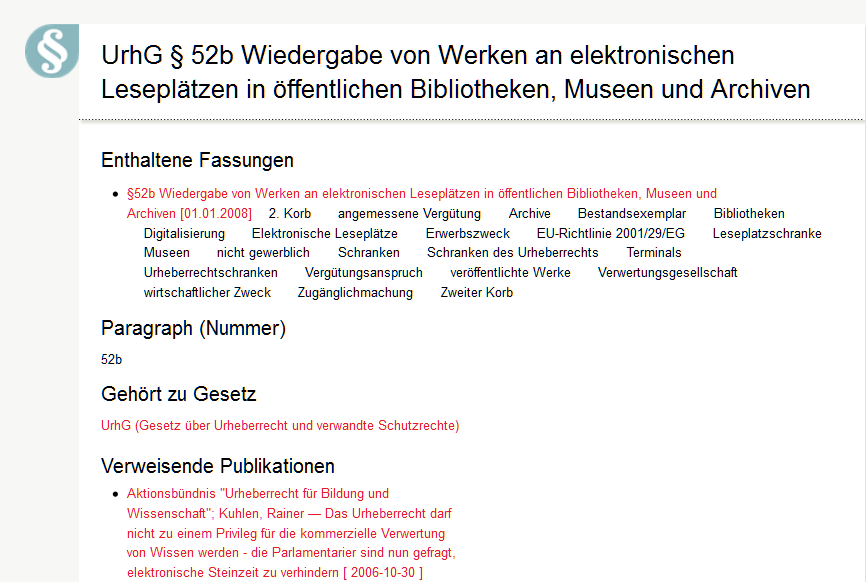 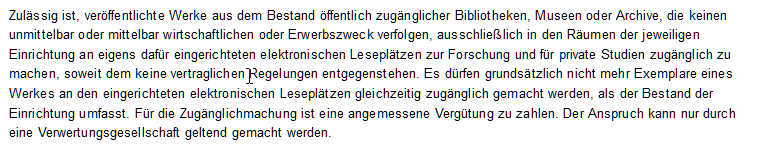 167 aus Infopool
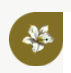 Weitere Dienste
[Speaker Notes: Valie
Untersuchung von 14 Webangeboten zum Thema Urheberrecht
Kriterien: Welche Inhalte/Dienstleistungen sind für IUWIS relevant? Wo bestehen Lücken im Angebot?
Mangel an Informationen für Wissenschaftler im Umgang mit urheberrechtlichen Fragen festgestellt. 
Viele Unklarheiten. 
Analyse: Mehr Informations- als Kommunikationsangebote 
Präsentation der adäquaten Angebote 
Es fehlen adäquate Angebote für die Zielgruppe]
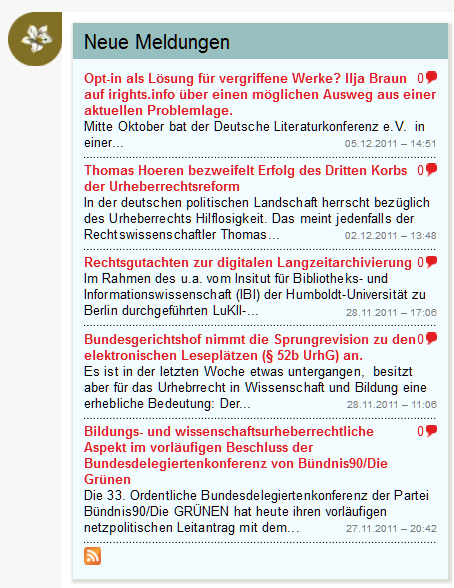 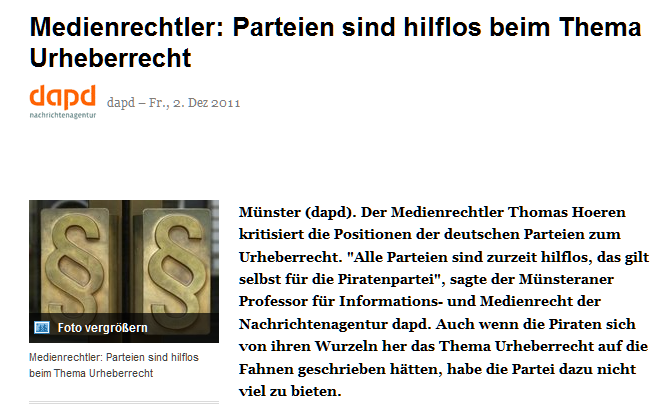 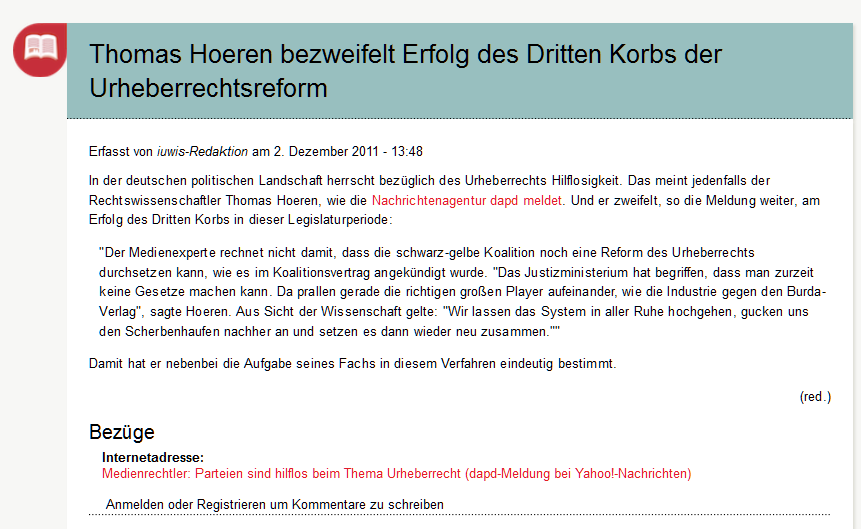 [Speaker Notes: Valie
Untersuchung von 14 Webangeboten zum Thema Urheberrecht
Kriterien: Welche Inhalte/Dienstleistungen sind für IUWIS relevant? Wo bestehen Lücken im Angebot?
Mangel an Informationen für Wissenschaftler im Umgang mit urheberrechtlichen Fragen festgestellt. 
Viele Unklarheiten. 
Analyse: Mehr Informations- als Kommunikationsangebote 
Präsentation der adäquaten Angebote 
Es fehlen adäquate Angebote für die Zielgruppe]
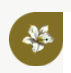 Weitere Dienste
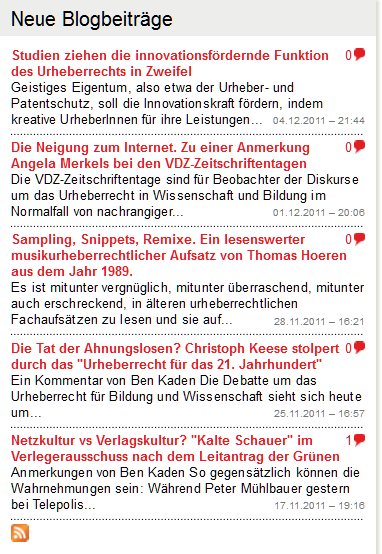 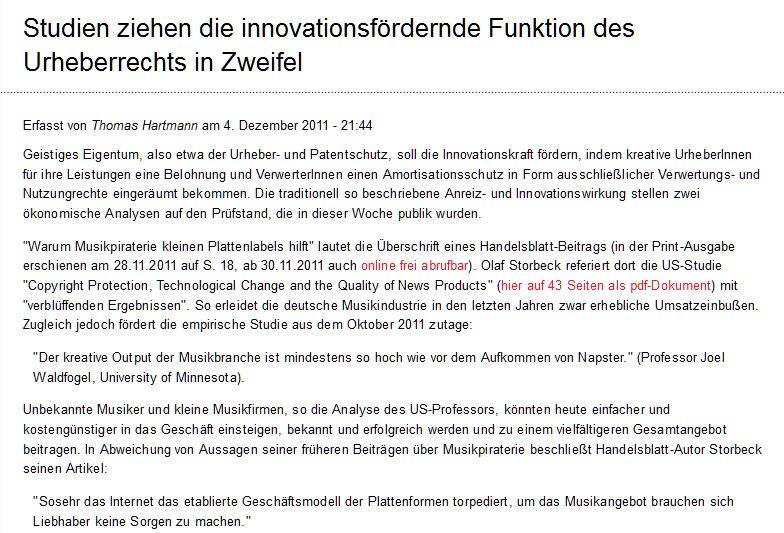 [Speaker Notes: Valie
Untersuchung von 14 Webangeboten zum Thema Urheberrecht
Kriterien: Welche Inhalte/Dienstleistungen sind für IUWIS relevant? Wo bestehen Lücken im Angebot?
Mangel an Informationen für Wissenschaftler im Umgang mit urheberrechtlichen Fragen festgestellt. 
Viele Unklarheiten. 
Analyse: Mehr Informations- als Kommunikationsangebote 
Präsentation der adäquaten Angebote 
Es fehlen adäquate Angebote für die Zielgruppe]
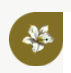 Weitere Dienste
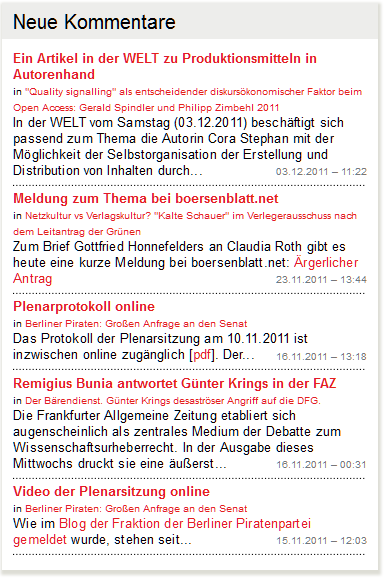 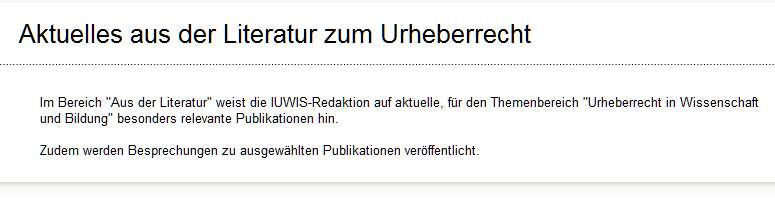 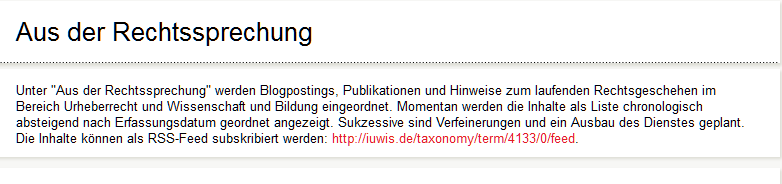 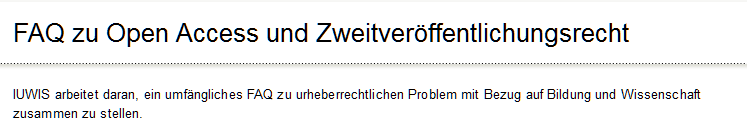 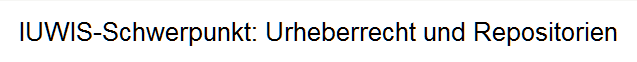 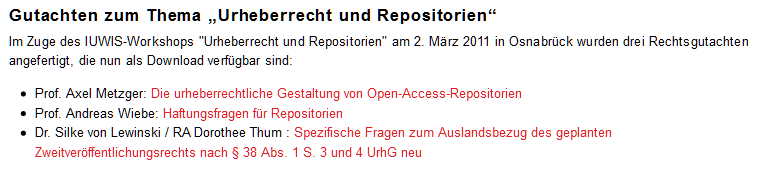 [Speaker Notes: Valie
Untersuchung von 14 Webangeboten zum Thema Urheberrecht
Kriterien: Welche Inhalte/Dienstleistungen sind für IUWIS relevant? Wo bestehen Lücken im Angebot?
Mangel an Informationen für Wissenschaftler im Umgang mit urheberrechtlichen Fragen festgestellt. 
Viele Unklarheiten. 
Analyse: Mehr Informations- als Kommunikationsangebote 
Präsentation der adäquaten Angebote 
Es fehlen adäquate Angebote für die Zielgruppe]
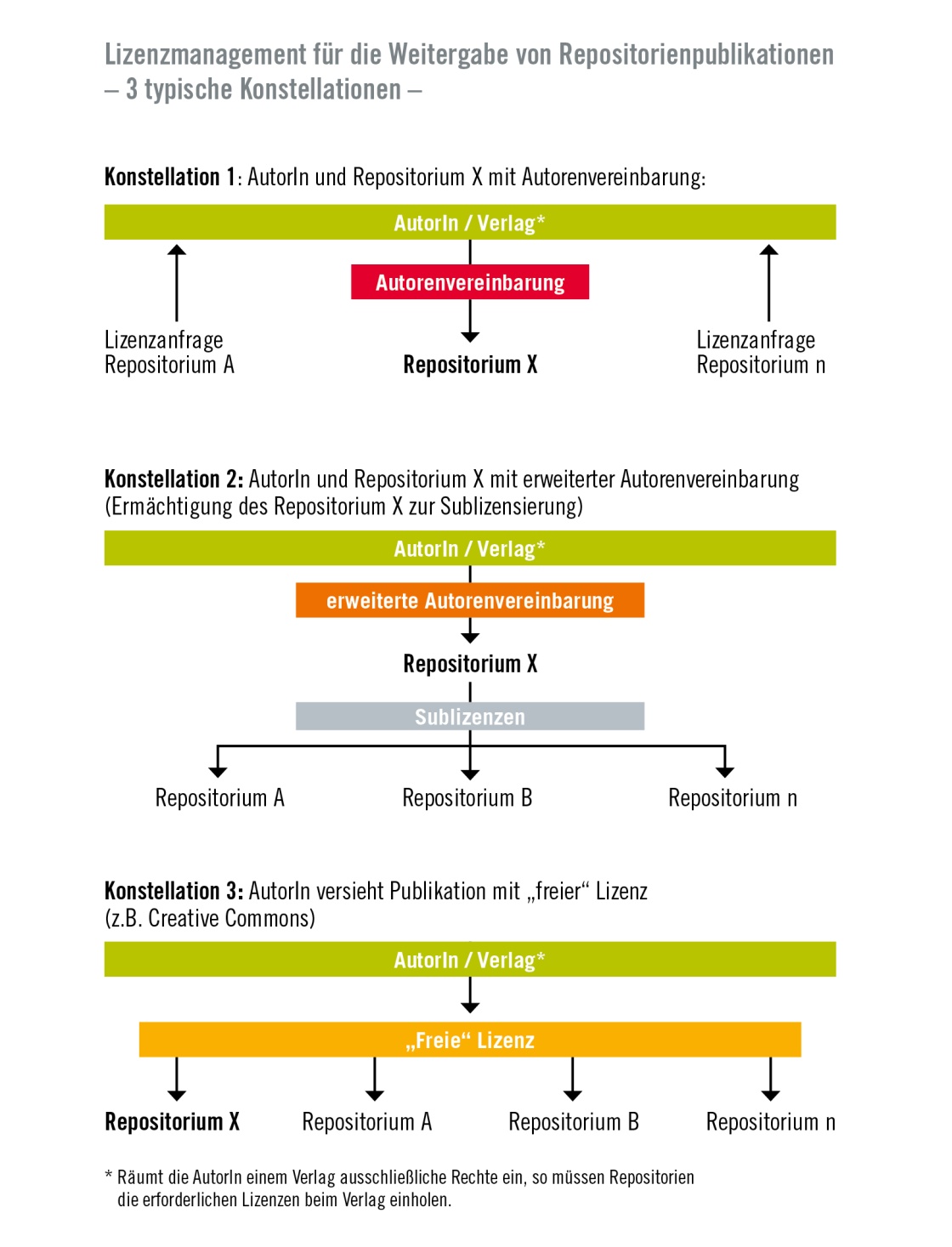 Urheberrecht und Repositorien                  (IUWIS-Schwerpunkt)
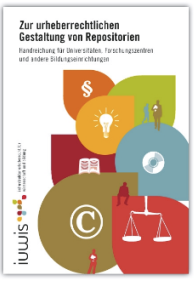 Quelle: 
IUWIS (Hrsg.), Zur urheberrechtlichen Gestaltung von Repositorien – Handreichung für Universitäten, Forschungszentren und andere Bildungseinrichtungen, Berlin 2011,                                         
frei abrufbar unter http://www.iuwis.de/workshop
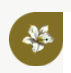 Zur Nutzung (Sept. 2009-2011)
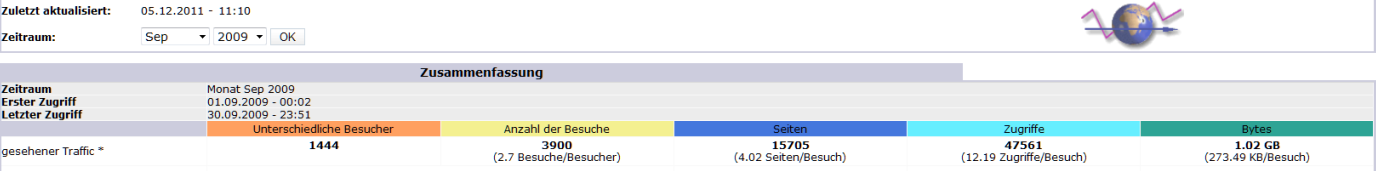 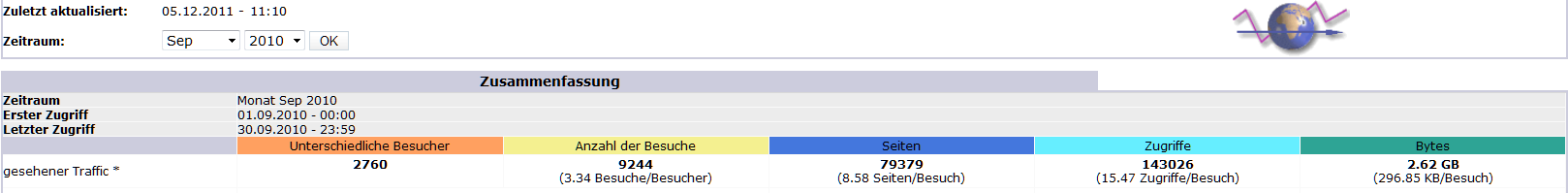 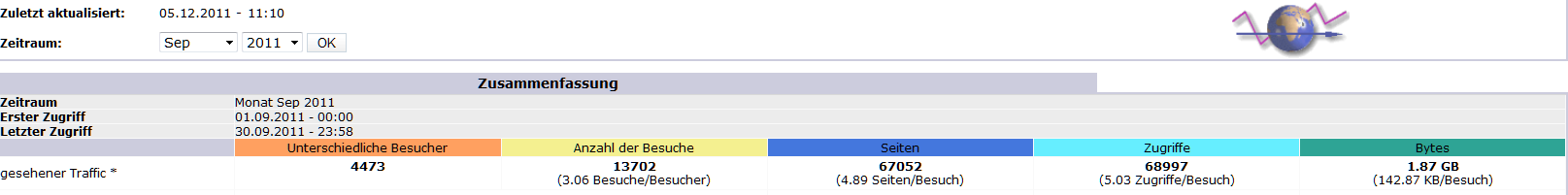 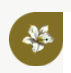 Zur Nutzung (im November 2011)
5587 unterschiedlicher BesucherInnen
15145 Besuche 
504 Besuche / Tag 
Im Schnitt ruft jeder Besucher 6 Seiten auf (bewegt sich also auf IUWIS.de) 
Es wurden 286 verschiedene aktive eingehende Links registriert
intellektuell gesetzte  Links auf IUWIS ca. 300-500 
Backlinks durch Suchmaschinen: bei Google	145, bei  Yahoo 22.736Suchmaschinen Google-Pagerank: 6 DomainAuthority: 39/100
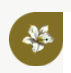 IUWIS (2009-2011)
Projektleitung:
	Prof. Dr. Rainer Kuhlen
	Prof. Michael Seadle, PhD
Projektpartner:
	Institut für Bibliotheks- und Informationswissenschaft der Humboldt-Universität zu Berlin
	Institute for Science Networking Oldenburg GmbH
Erste Laufzeit: 1. Mai 2009 – 30. April 2011
4 wissenschaftliche MitarbeiterInnen + 4 studentische MitarbeiterInnen
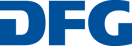 Gefördert mit Mitteln der
Bis Ende 2011 (eingeschränkte) Weiterarbeit durch finanzielle Unterstützung des Aktionsbündnis Urheberrecht für Bildung und Wissenschaft e.V.
[Speaker Notes: Valie
Untersuchung von 14 Webangeboten zum Thema Urheberrecht
Kriterien: Welche Inhalte/Dienstleistungen sind für IUWIS relevant? Wo bestehen Lücken im Angebot?
Mangel an Informationen für Wissenschaftler im Umgang mit urheberrechtlichen Fragen festgestellt. 
Viele Unklarheiten. 
Analyse: Mehr Informations- als Kommunikationsangebote 
Präsentation der adäquaten Angebote 
Es fehlen adäquate Angebote für die Zielgruppe]
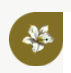 IUWIS Perspektive
Folgeantrag für weitere zwei Jahre bei der DFG eingereicht und in der Begutachtung
parallel
Bemühungen um eine nachhaltige Verstetigung über Partner aus Wissenschaft, Wirtschaft und Gesellschaft
[Speaker Notes: Valie
Untersuchung von 14 Webangeboten zum Thema Urheberrecht
Kriterien: Welche Inhalte/Dienstleistungen sind für IUWIS relevant? Wo bestehen Lücken im Angebot?
Mangel an Informationen für Wissenschaftler im Umgang mit urheberrechtlichen Fragen festgestellt. 
Viele Unklarheiten. 
Analyse: Mehr Informations- als Kommunikationsangebote 
Präsentation der adäquaten Angebote 
Es fehlen adäquate Angebote für die Zielgruppe]
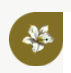 IUWIS Perspektive
Der urheberrechtliche Diskurs in Politik und Gesellschaft ist weiterhin intensiv und kontrovers.
In der derzeit verantwortlichen Urheberrechtspolitik sind keine Perspektiven für ein wissenschaftsfreundliches Urheberrecht zu erkennen.
Die durch das jetzige Urheberrecht verursachten Probleme für Bildung und Wissenschaft bestehen aber weiter und behindern Forschung und Ausbildung.
[Speaker Notes: Valie
Untersuchung von 14 Webangeboten zum Thema Urheberrecht
Kriterien: Welche Inhalte/Dienstleistungen sind für IUWIS relevant? Wo bestehen Lücken im Angebot?
Mangel an Informationen für Wissenschaftler im Umgang mit urheberrechtlichen Fragen festgestellt. 
Viele Unklarheiten. 
Analyse: Mehr Informations- als Kommunikationsangebote 
Präsentation der adäquaten Angebote 
Es fehlen adäquate Angebote für die Zielgruppe]
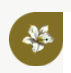 IUWIS Perspektive
Bildung und Wissenschaft verfügen in der Auseinandersetzung um das Urheberrecht nur über die Kraft des informationell abgesicherten Arguments.
Bildung und Wissenschaft brauchen IUWIS als Informations- und Kommunikationsinfrastruktur für das Urheberrecht.
[Speaker Notes: Valie
Untersuchung von 14 Webangeboten zum Thema Urheberrecht
Kriterien: Welche Inhalte/Dienstleistungen sind für IUWIS relevant? Wo bestehen Lücken im Angebot?
Mangel an Informationen für Wissenschaftler im Umgang mit urheberrechtlichen Fragen festgestellt. 
Viele Unklarheiten. 
Analyse: Mehr Informations- als Kommunikationsangebote 
Präsentation der adäquaten Angebote 
Es fehlen adäquate Angebote für die Zielgruppe]
Eibe – Iwa - Iwe - IUWIS
Die Eibe ist in Deutschland und vielen Ländern Europas geschützt.

Sie ist äußerst robust und von starkem Holz und wurde deshalb  auch von den Bogenschützen sehr geschätzt.
Otto Wilhelm Thomé:
Flora von Deutschland, Österreich und der Schweiz, Tafel 22: Taxus Baccata – Eibe 1885
Biolib.de unter GNU Public Licencehttp://caliban.mpiz-koeln.mpg.de/thome/index.html
Vielen Dank für Ihre Aufmerksamkeit
Folien unter einer CC-Lizenz auf www.kuhlen.name
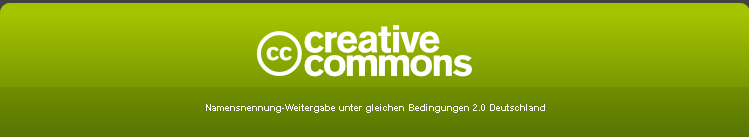 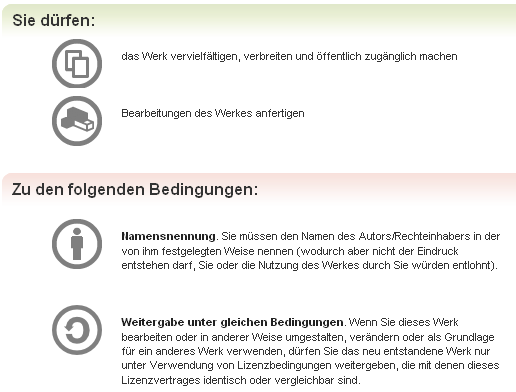 CC als Möglichkeit, informationelle Autonomie/ Selbstbestimmung von Autoren zurückzugewinnen
im Rahmen des Urheberrechts, aber mit Verzicht auf exklusive Verwertungsrechte
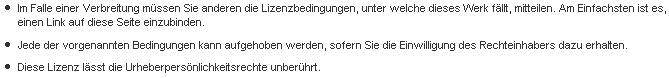 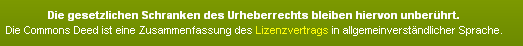 Einige Abbildungen wurden Google Bild entnommen. Sie unterliegen nicht der hier angegebenen CC-Lizenz.
[Speaker Notes: Kkk]